Analyzing and Leveraging Decoupled L1 Caches in GPUs
Mohamed Assem Ibrahim, Onur Kayiran, Yasuko Eckert, Gabriel H. Loh, Adwait Jog
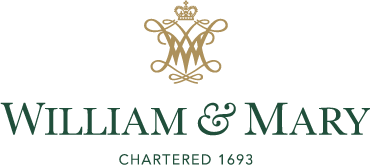 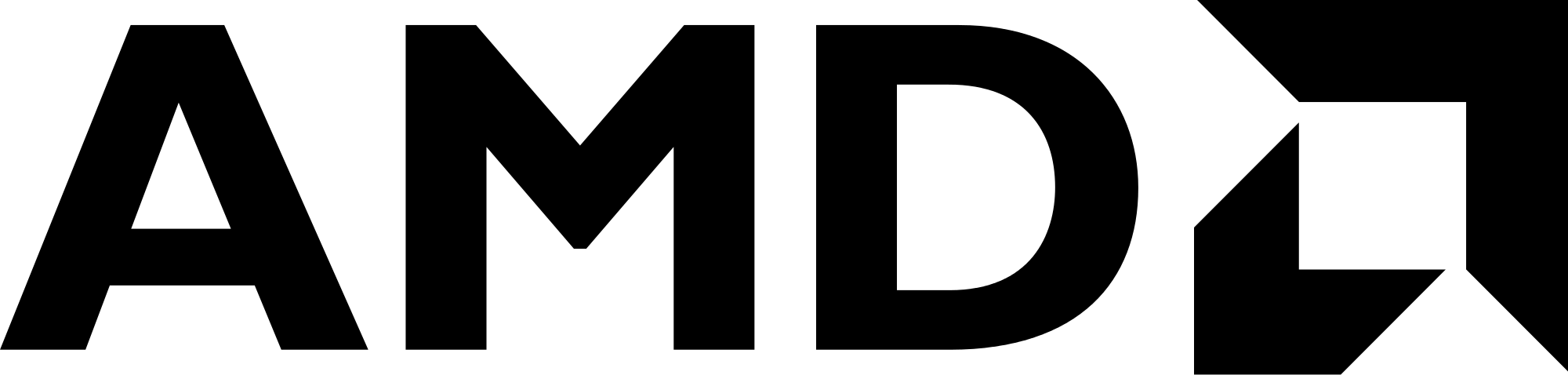 State of GPU ComputingGPU Scaling Trends
GPU die sizes are getting larger
Core count is increasing as well
2
Wikipedia (Data)
State of GPU ComputingChallenges with Large-Scale GPUs
2  Replication of data (cache line) across L1 caches
Private
L1
Core
Core
Core
Core
Core
Core
Core
Core
Core
Core
Core
Core
L1
L1
L1
L1
L1
L1
L1
L1
L1
L1
L1
L1
Network-on-Chip (NoC)
Reply
1  L1 bandwidth is underutilized 
& L2 bandwidth is a bottleneck!
L2
L2
L2
L2
L2
Memory
Memory
Memory
Memory
3
Let's Bake Cookies!
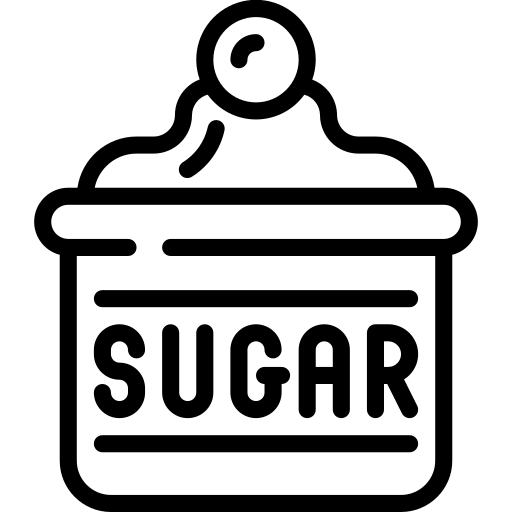 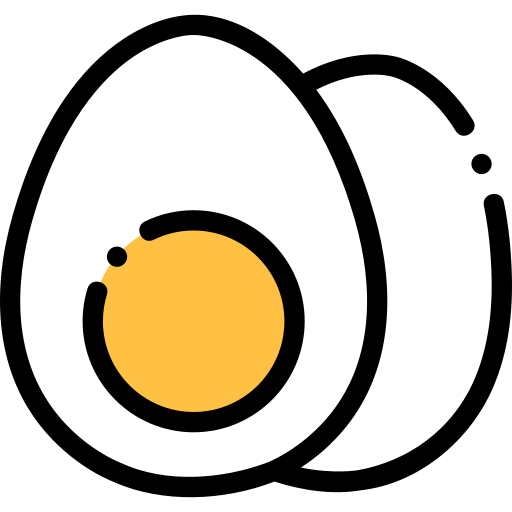 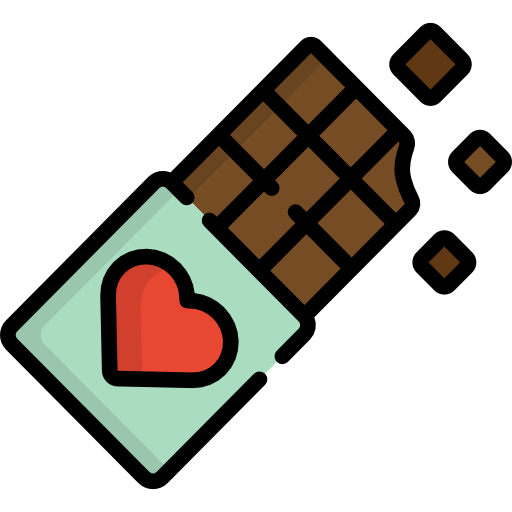 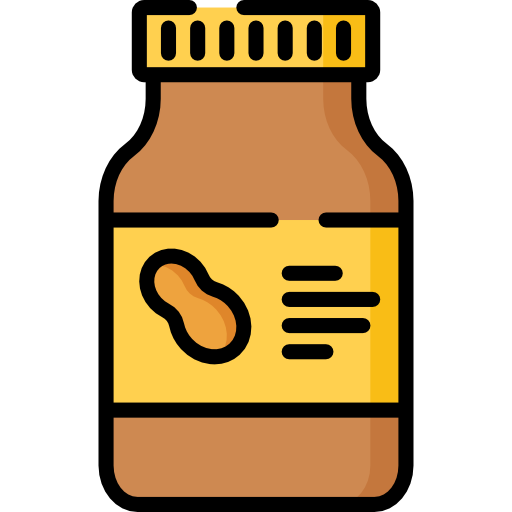 PACT 2019
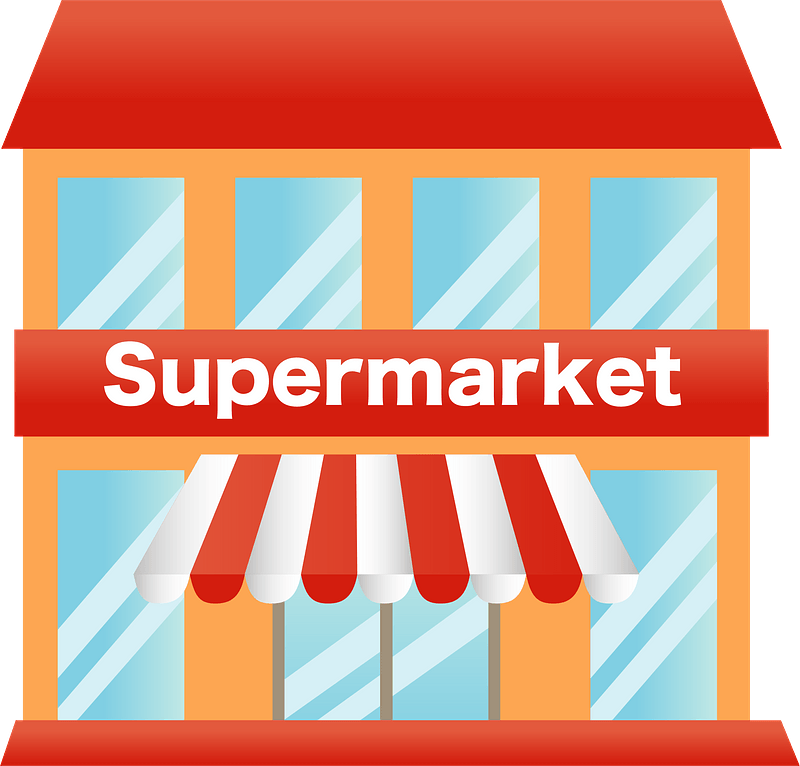 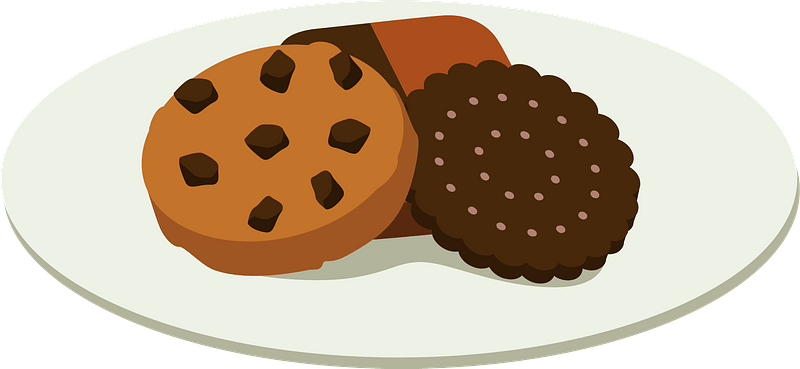 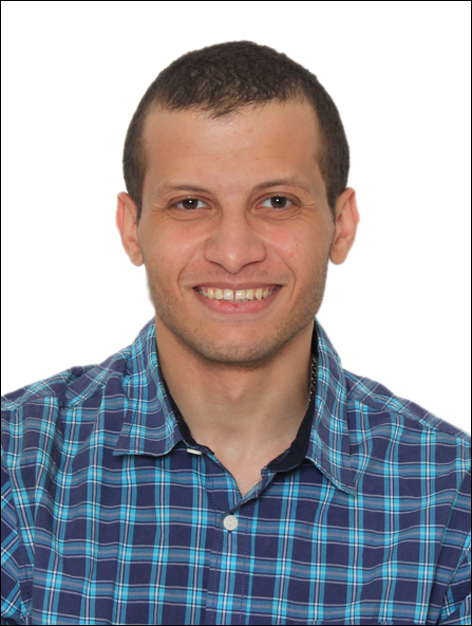 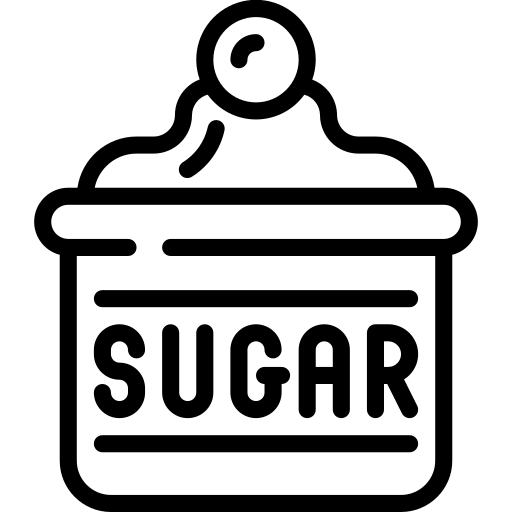 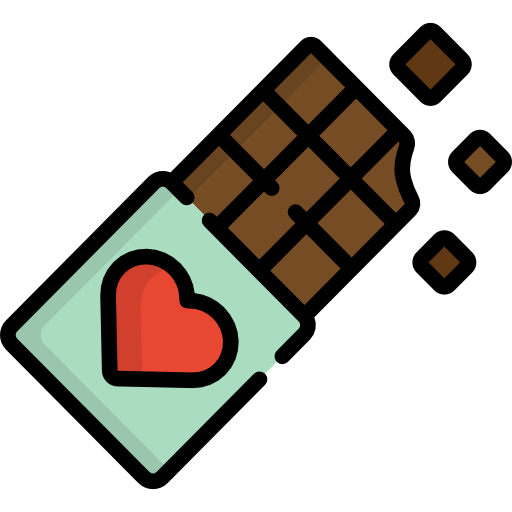 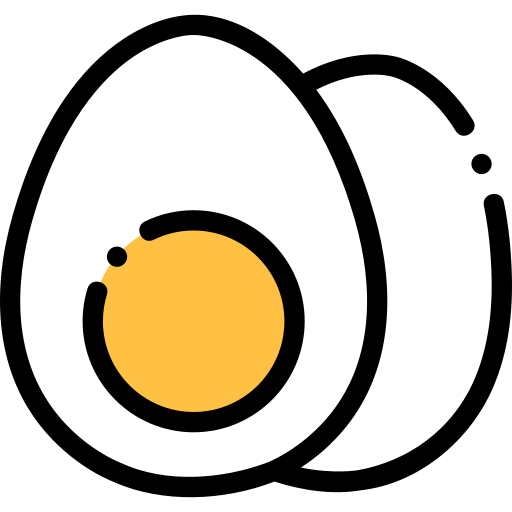 Ingredients:
Peanut Butter
Sugar
Eggs
Chocolate Chips
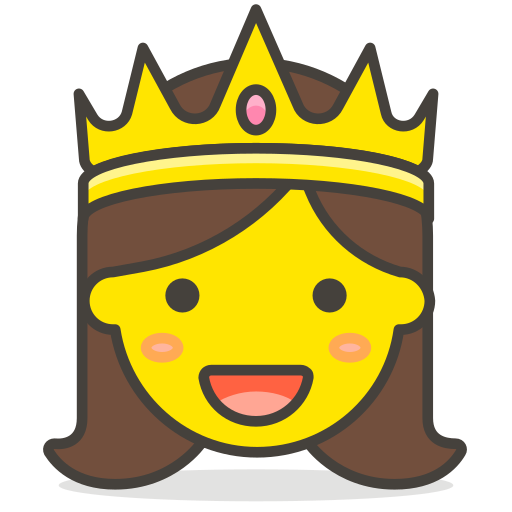 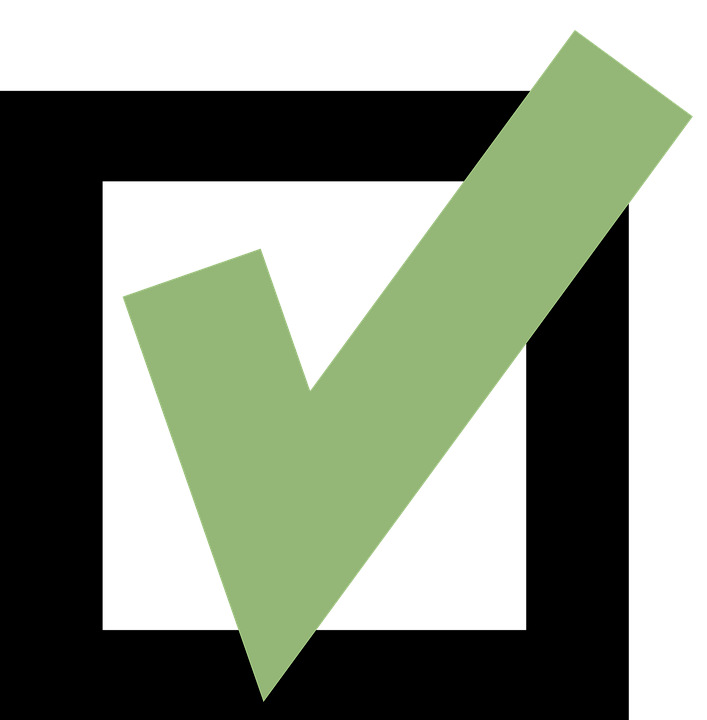 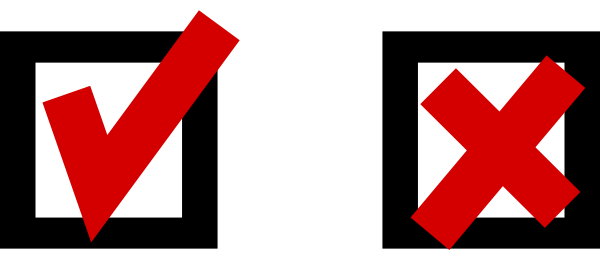 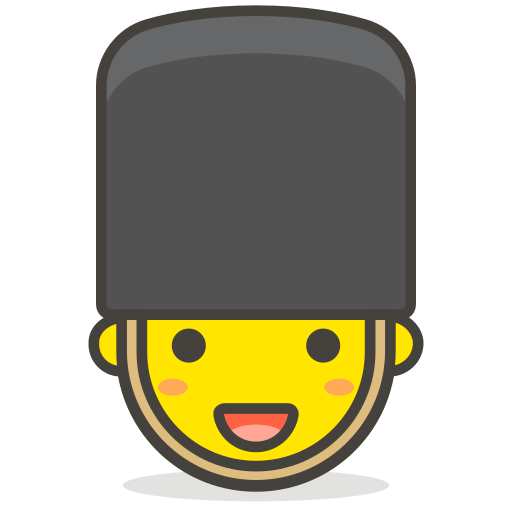 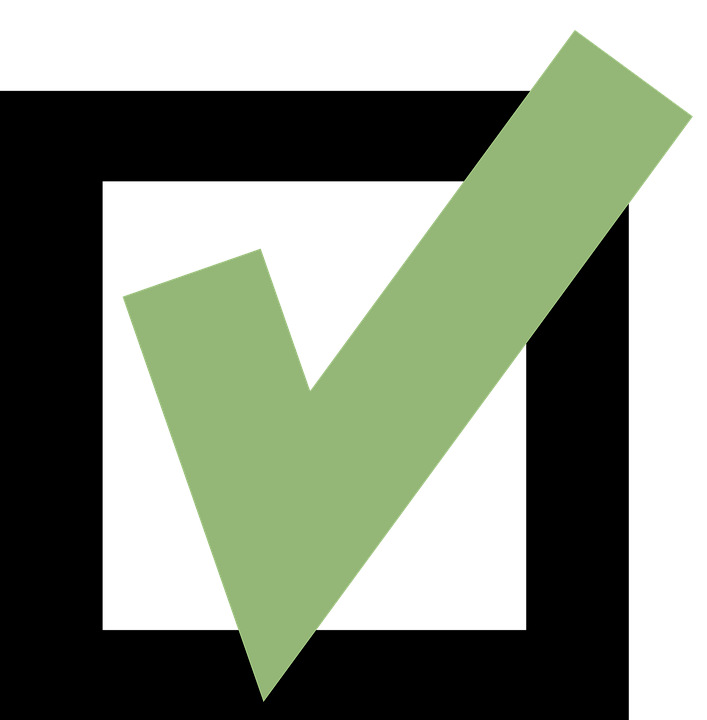 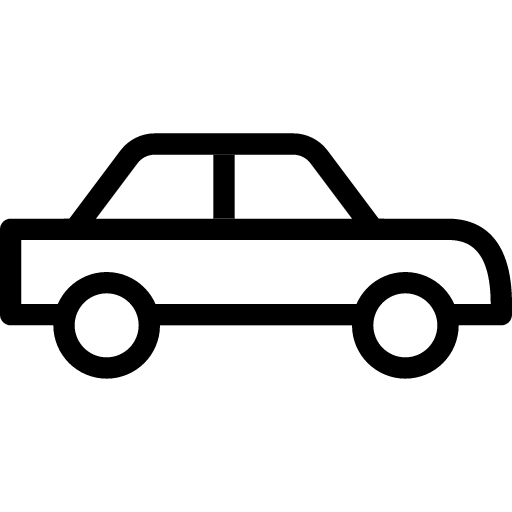 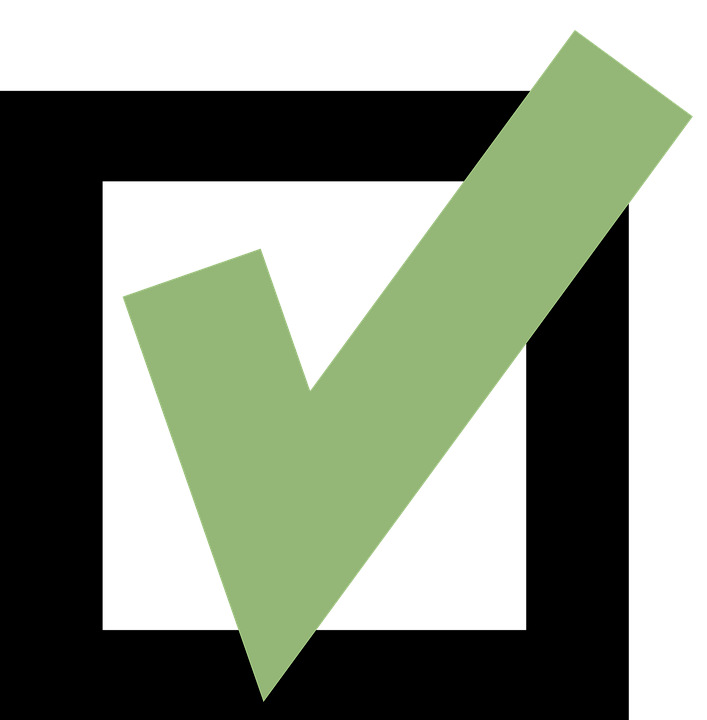 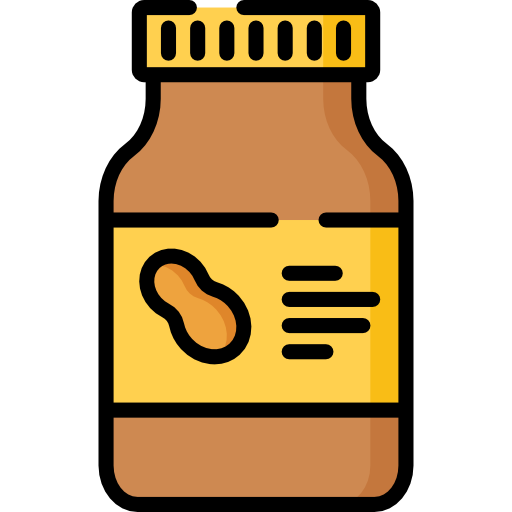 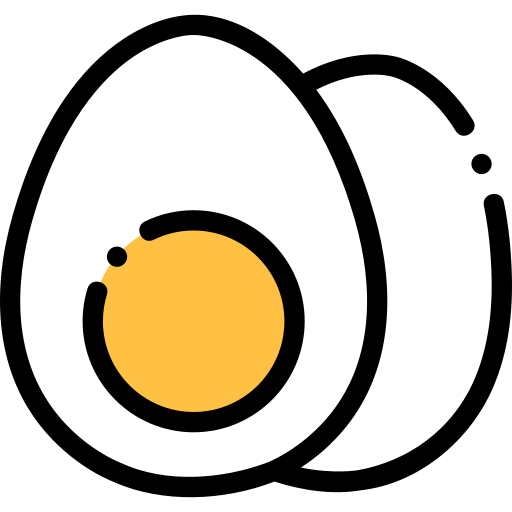 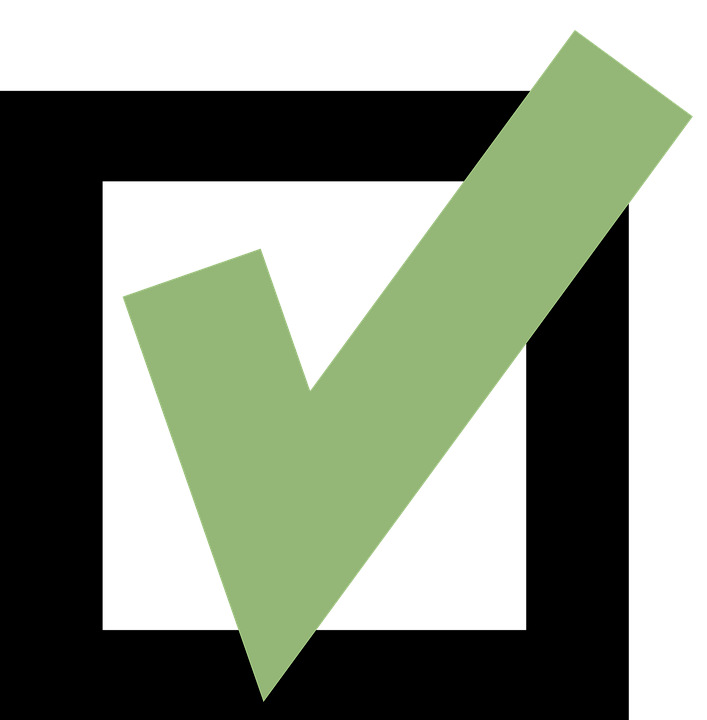 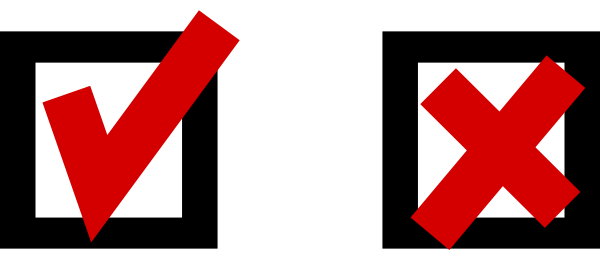 Neighbors = Additional Source of Ingredients!
4
Images/Icons from commons.wikimedia.org, creazilla.com, and flaticon.com
Let's Bake Cookies!
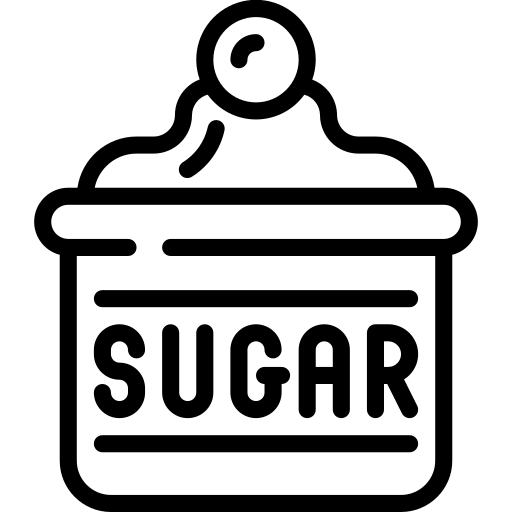 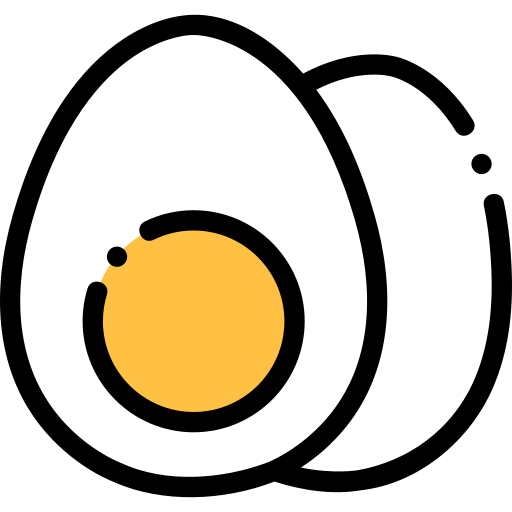 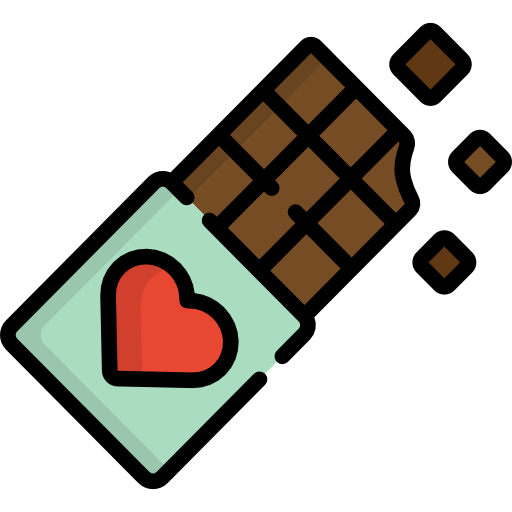 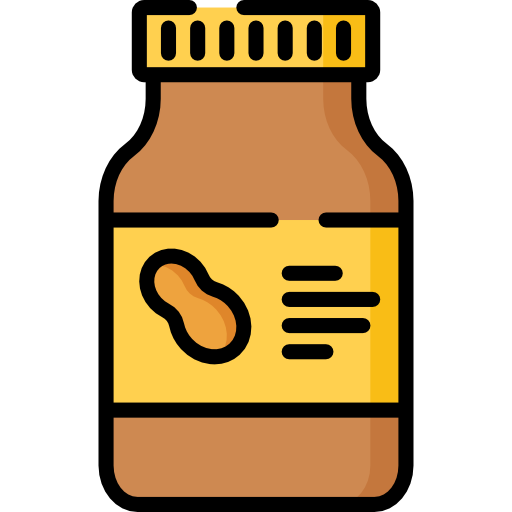 PACT 2020
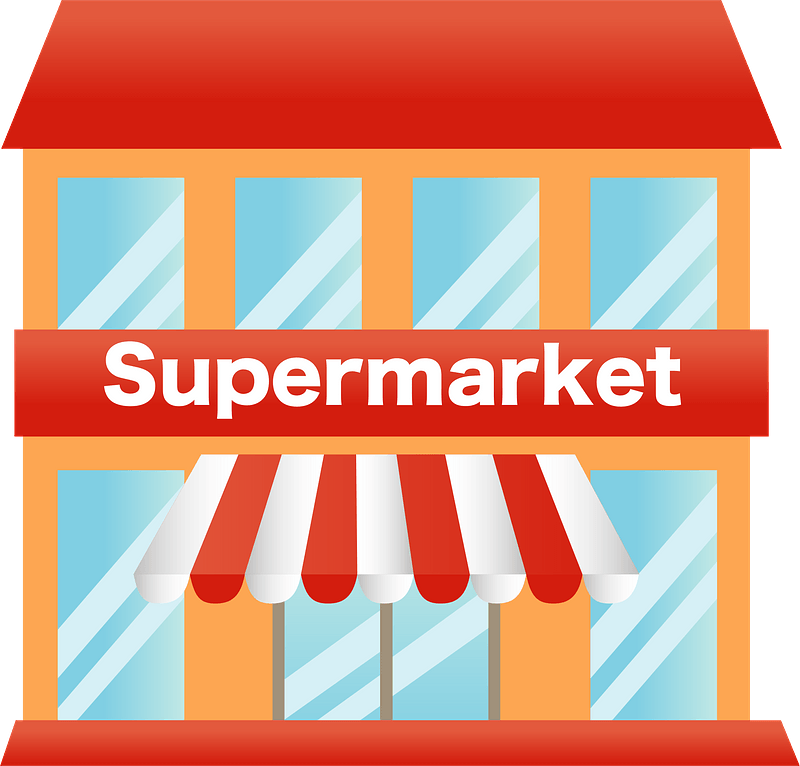 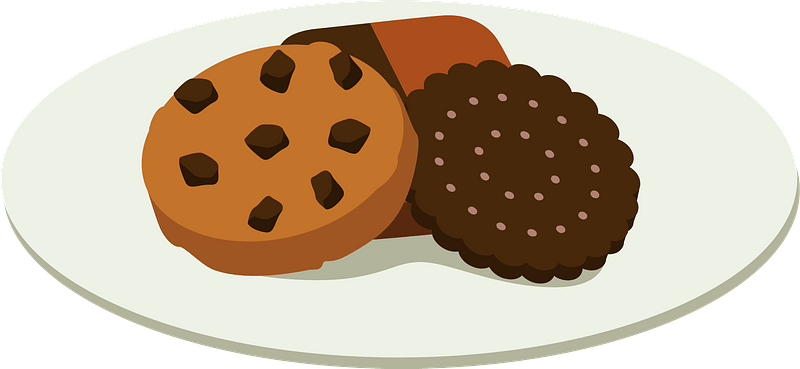 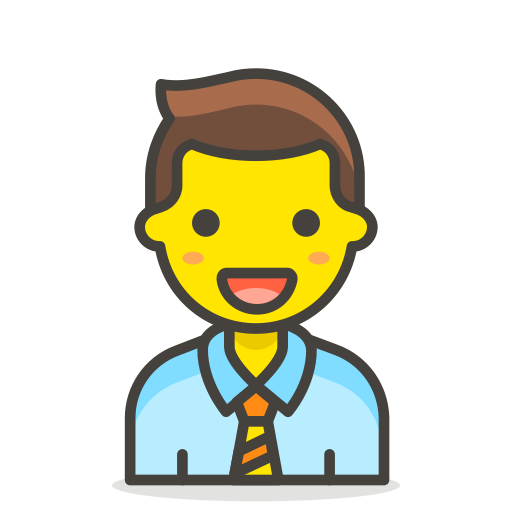 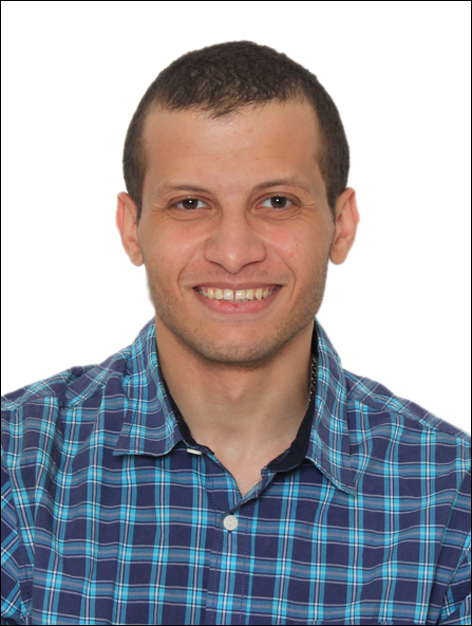 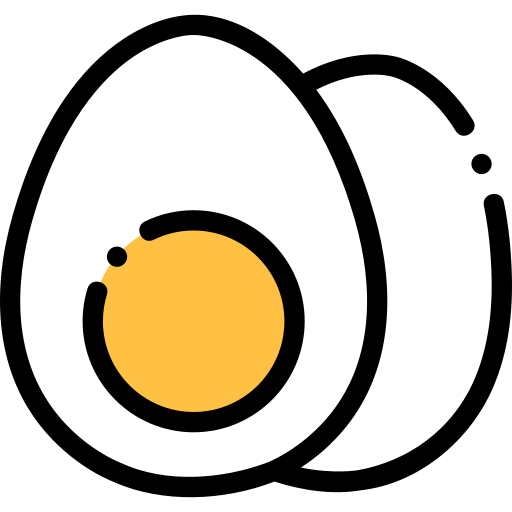 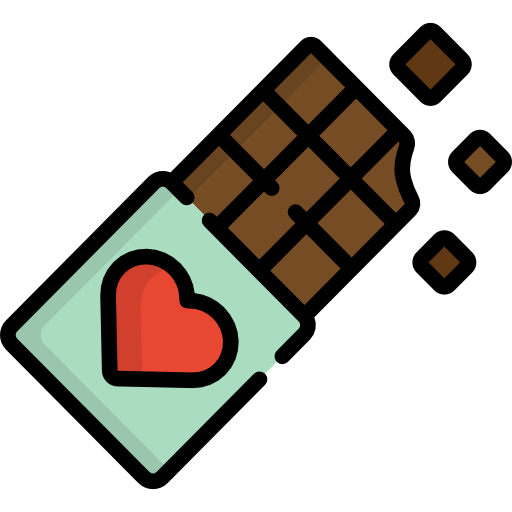 Ingredients:
Peanut Butter
Sugar
Eggs
Chocolate Chips
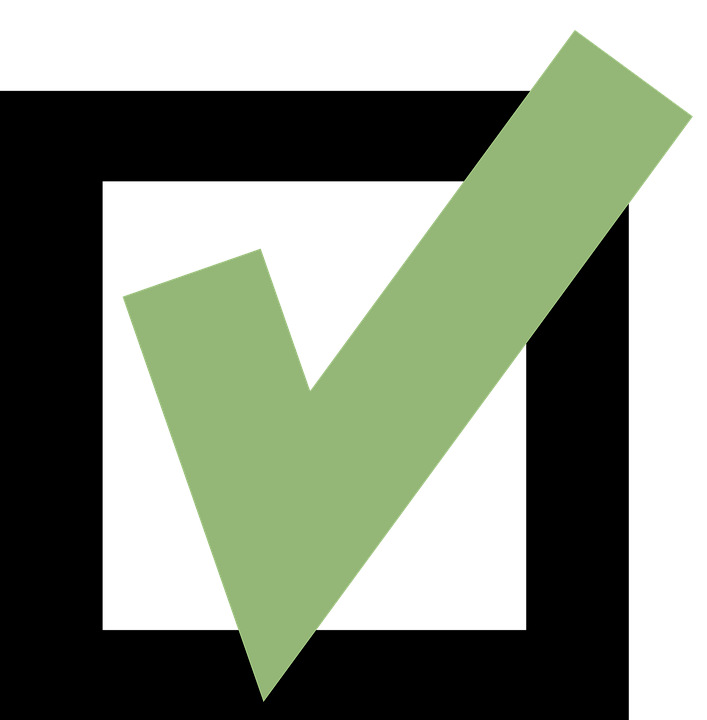 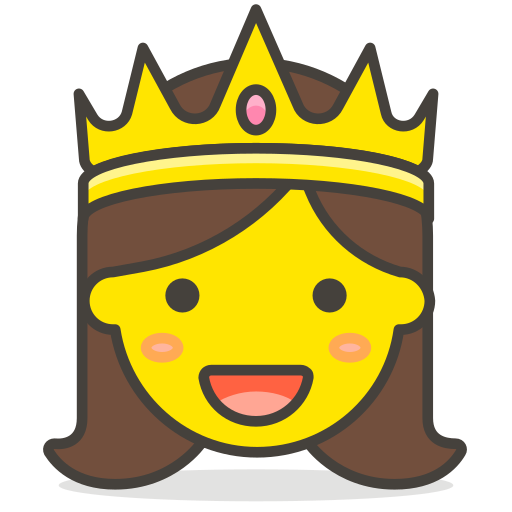 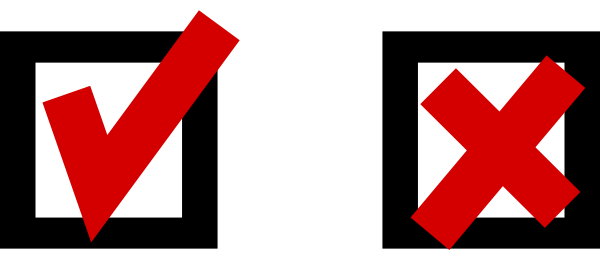 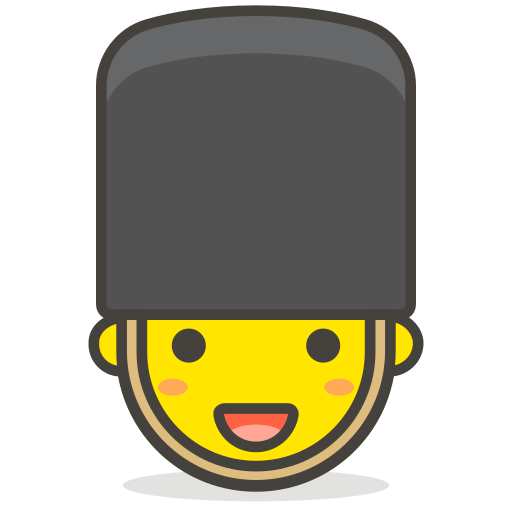 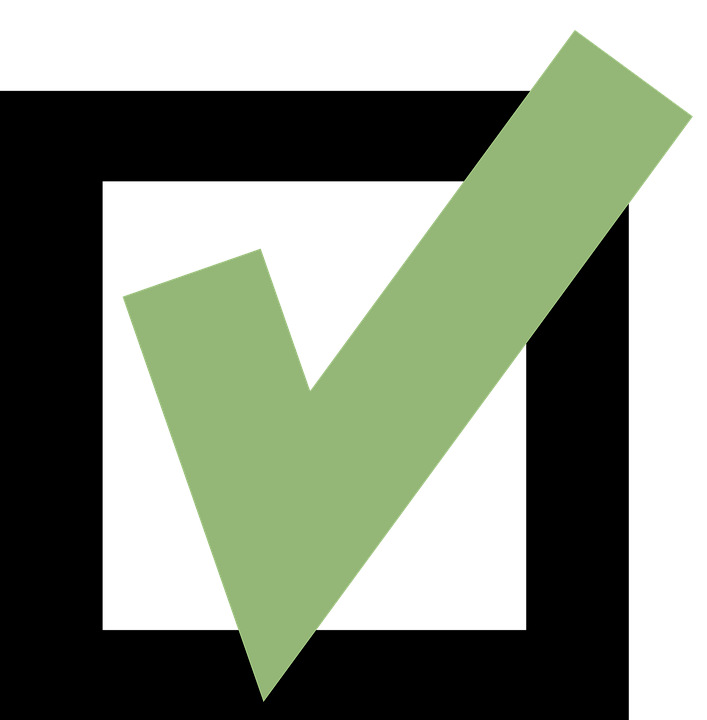 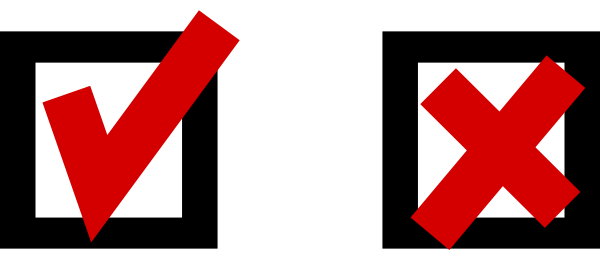 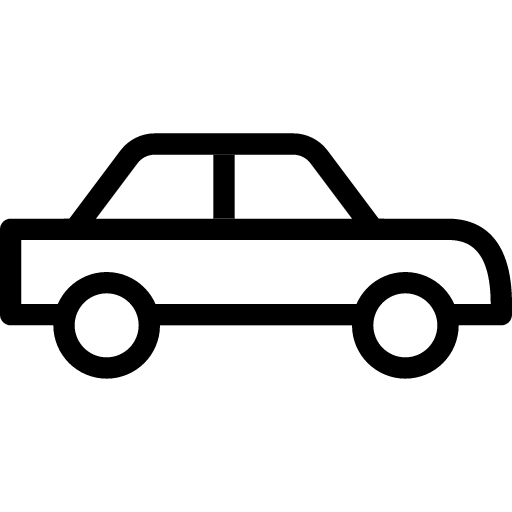 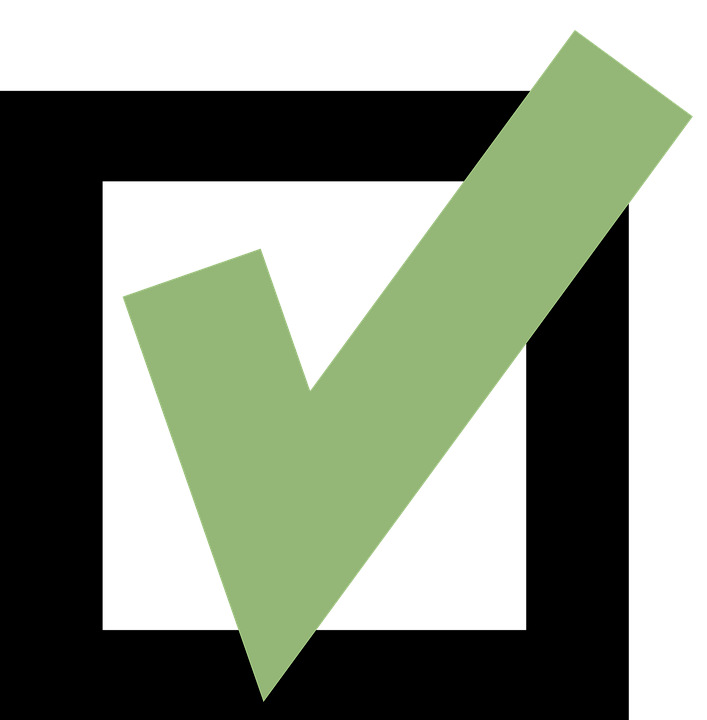 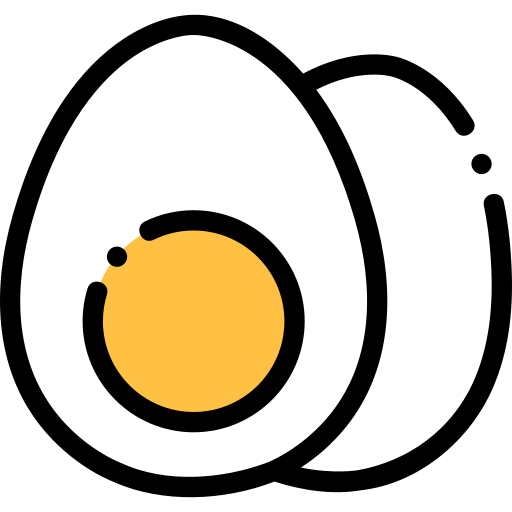 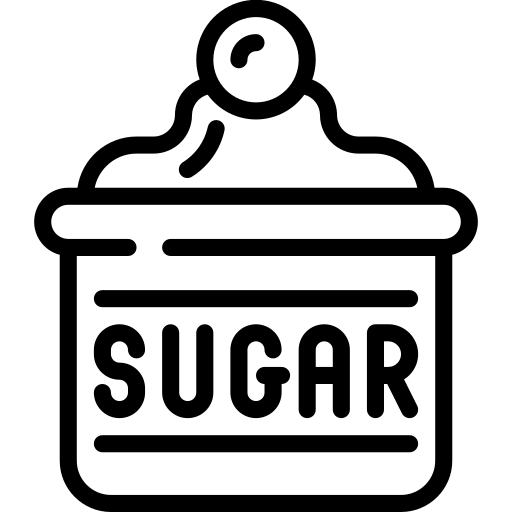 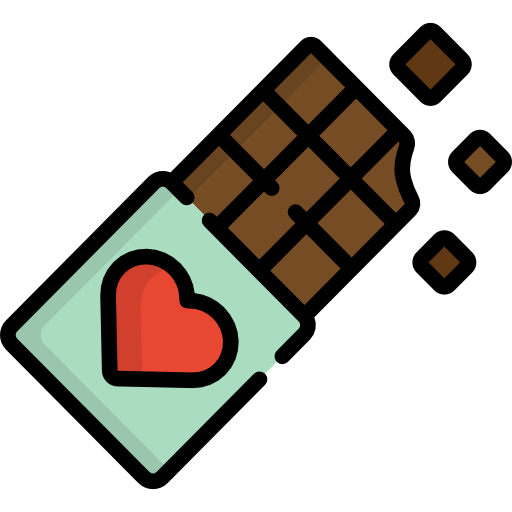 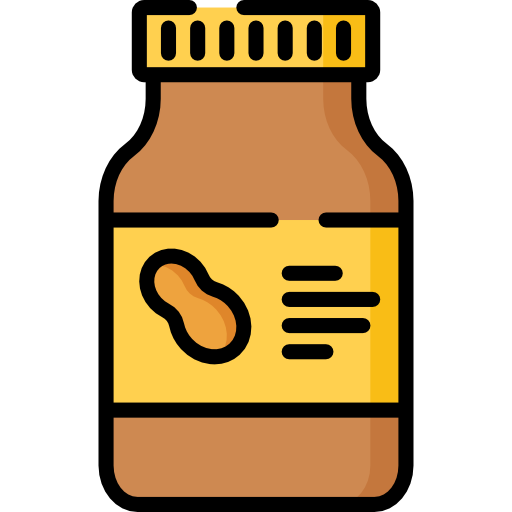 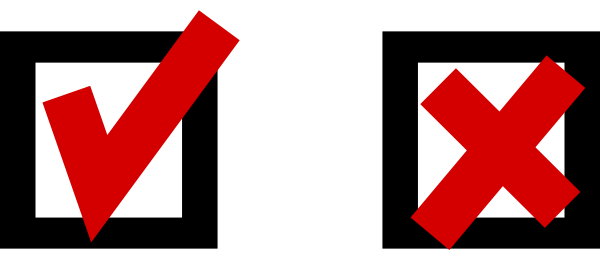 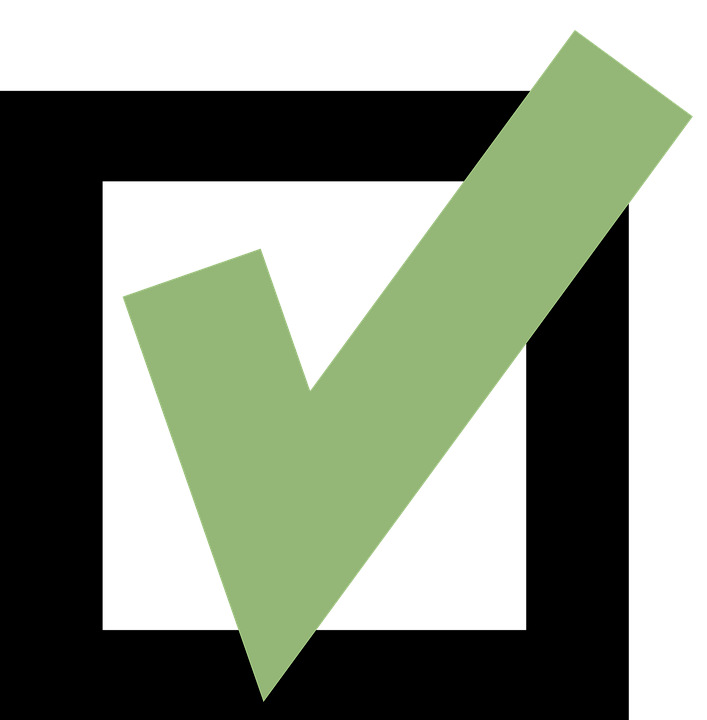 Agree that each one of us will buy and keep one type only!
No Replication = Additional Ingredients in the Building!
5
Images/Icons from commons.wikimedia.org, creazilla.com, and flaticon.com
Let's Bake Cookies!
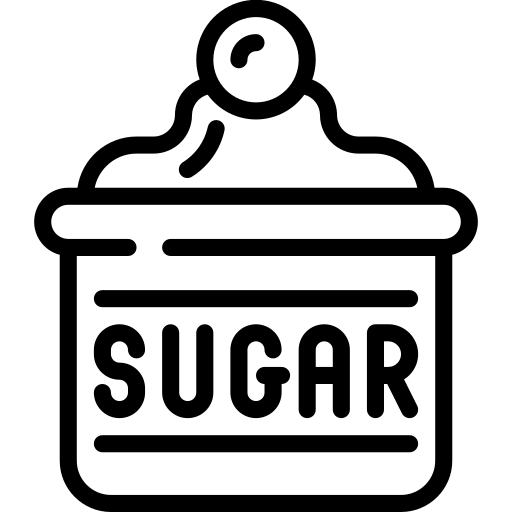 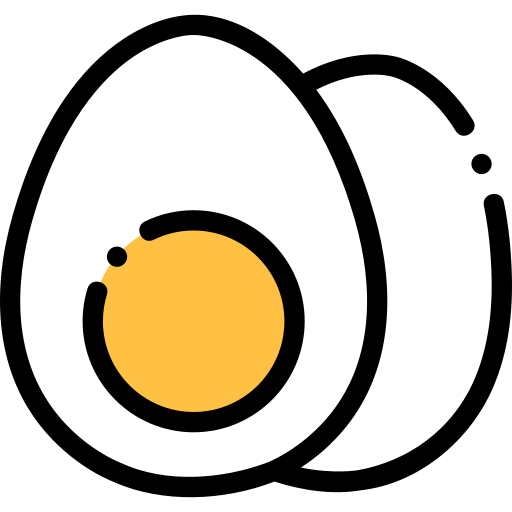 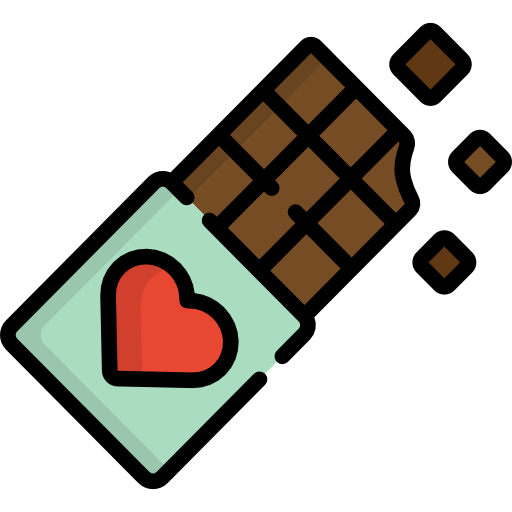 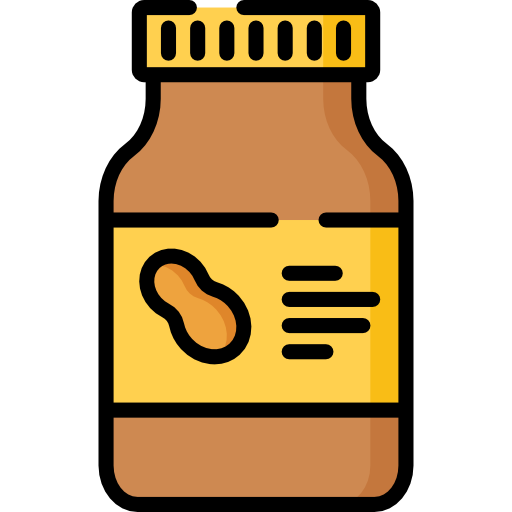 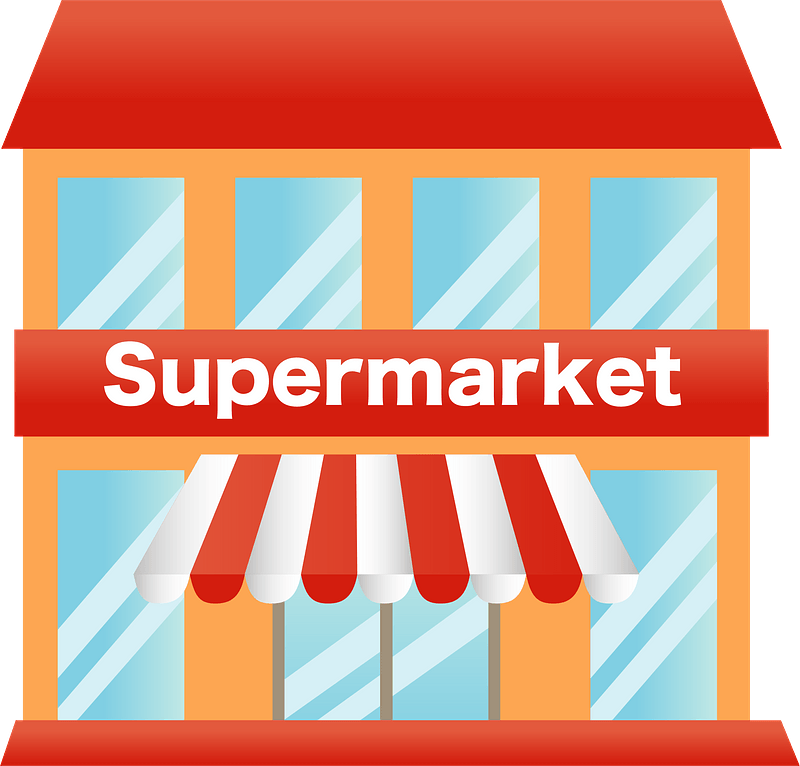 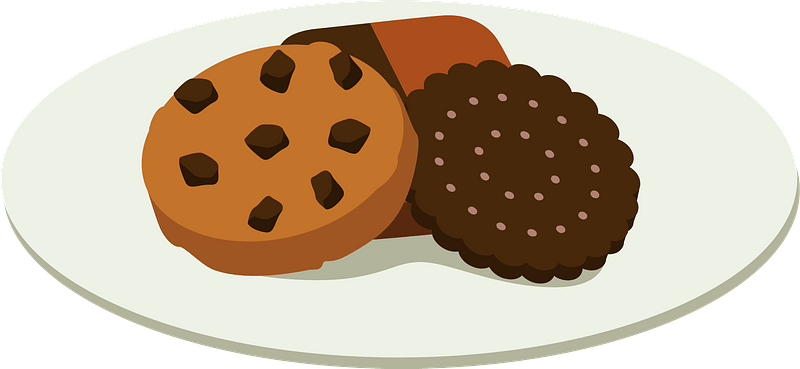 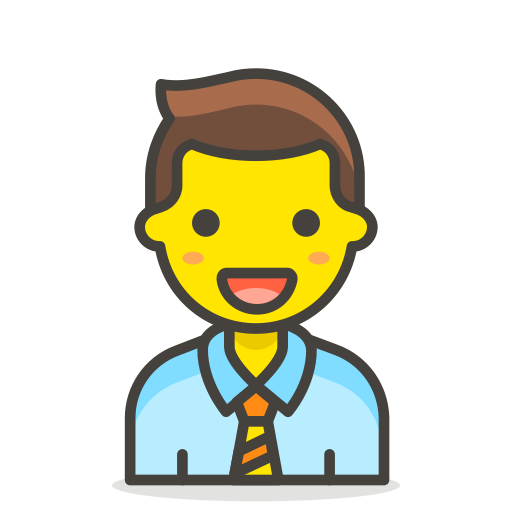 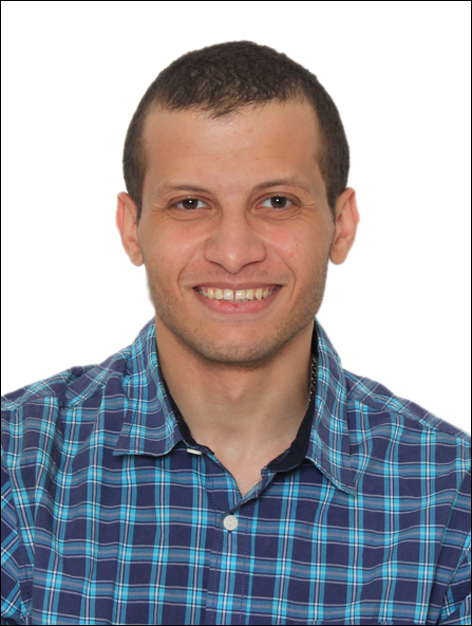 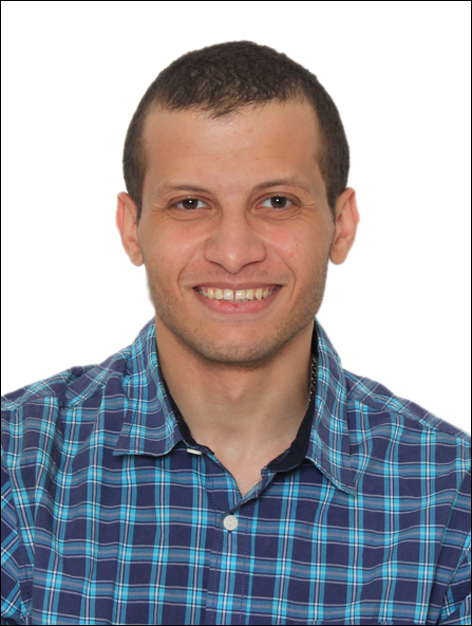 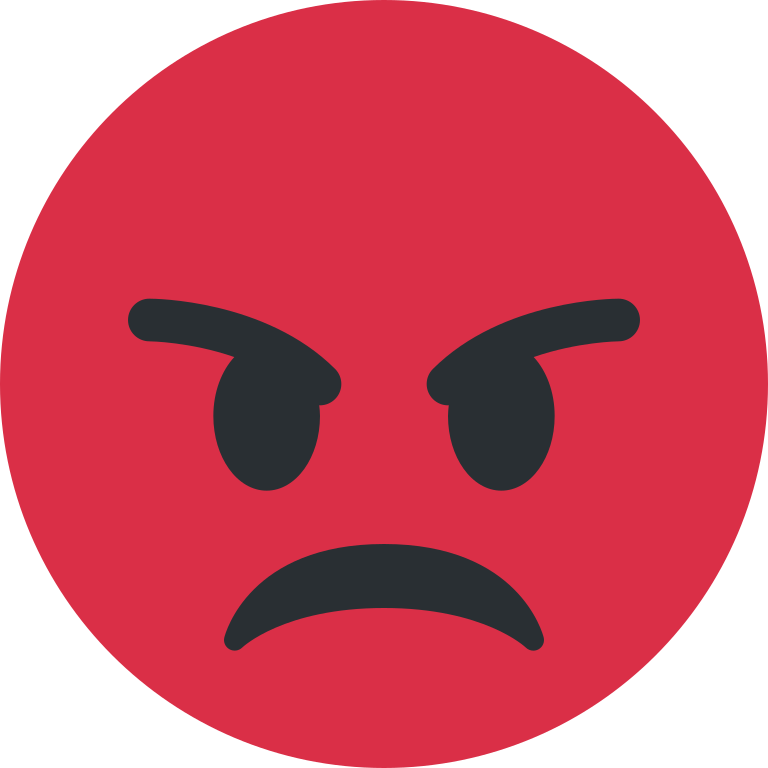 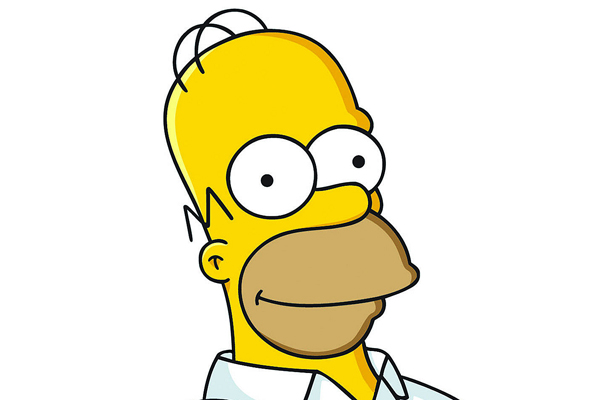 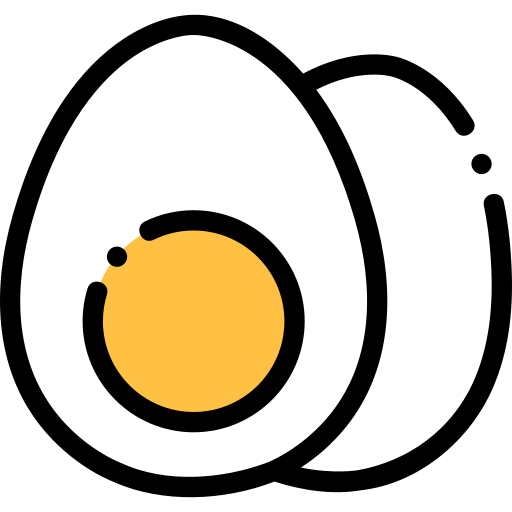 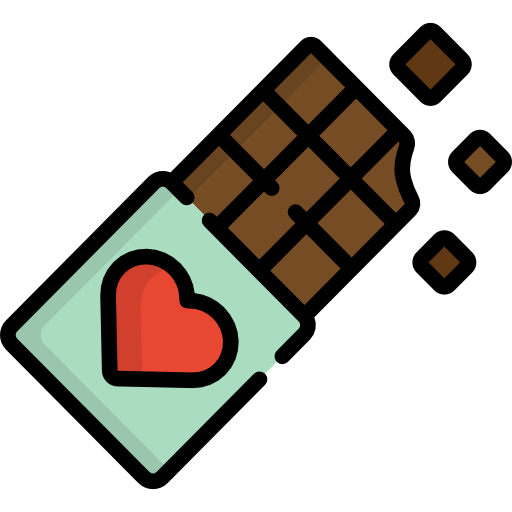 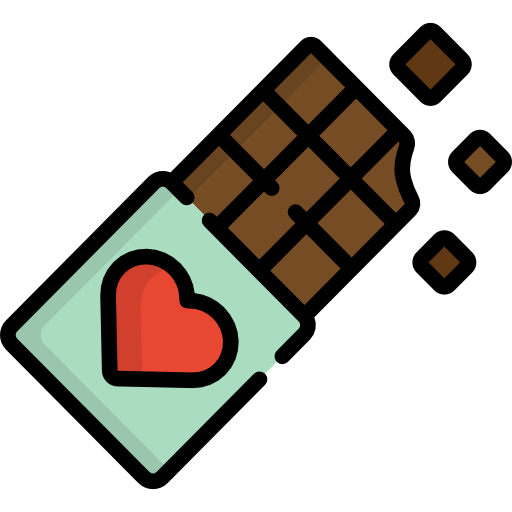 Ingredients:
Peanut Butter
Sugar
Eggs
Chocolate Chips
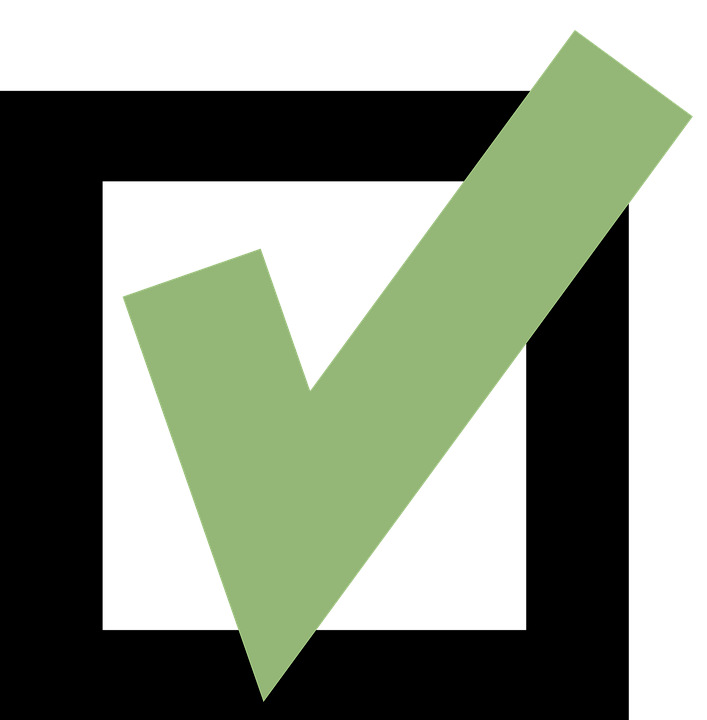 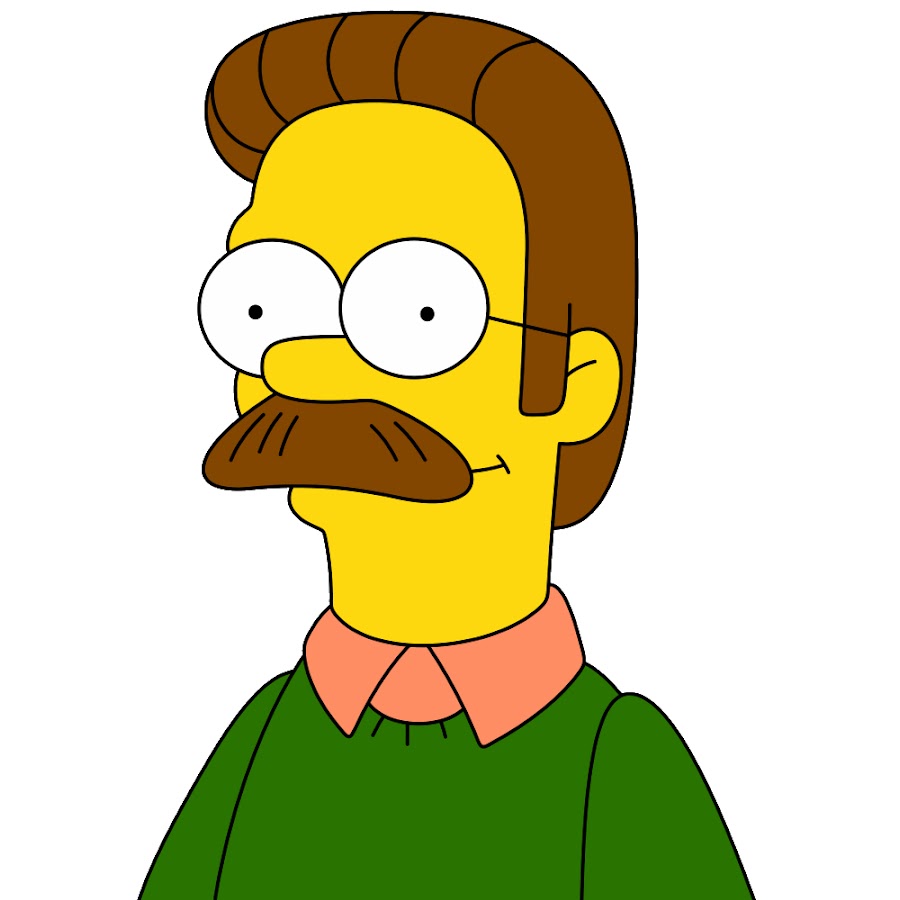 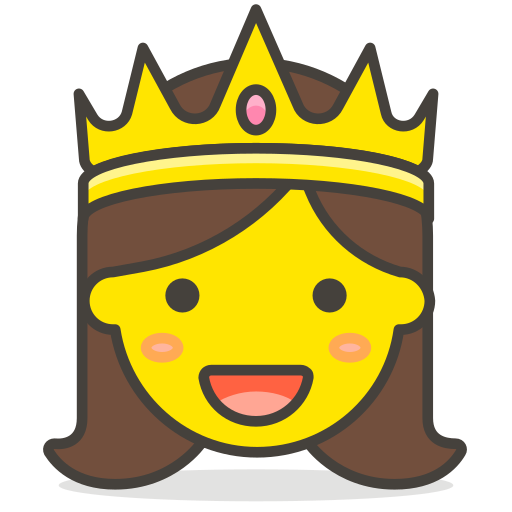 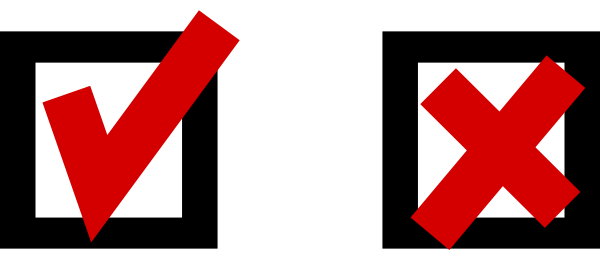 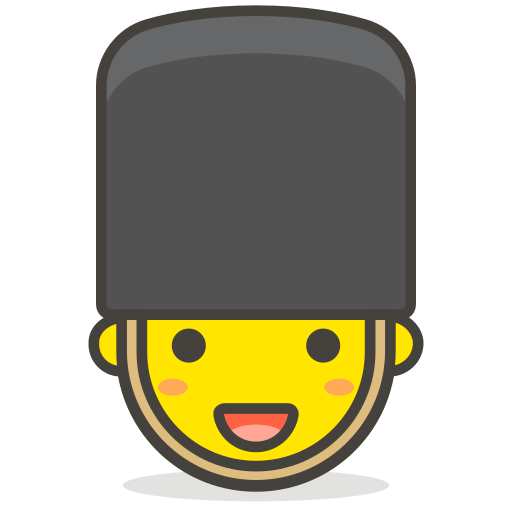 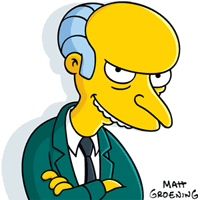 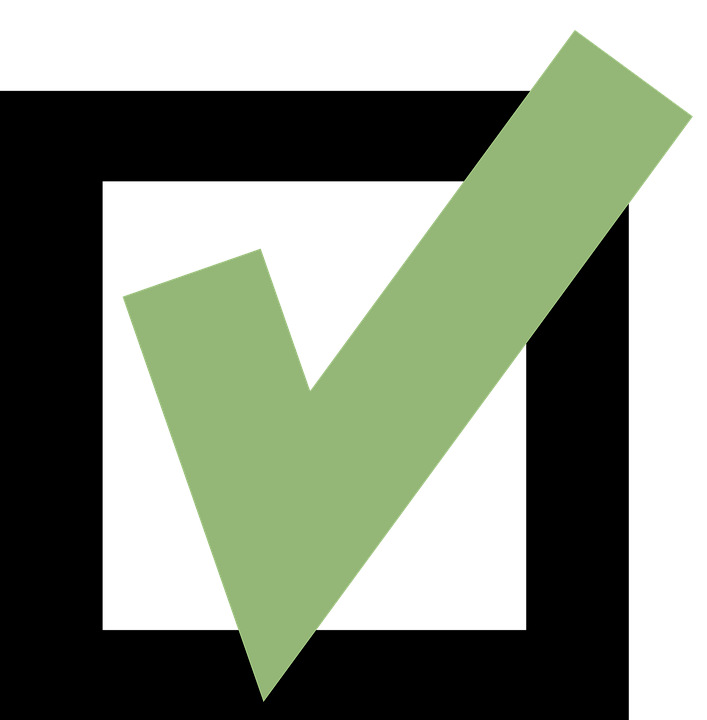 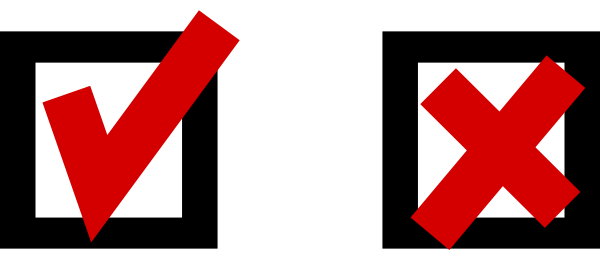 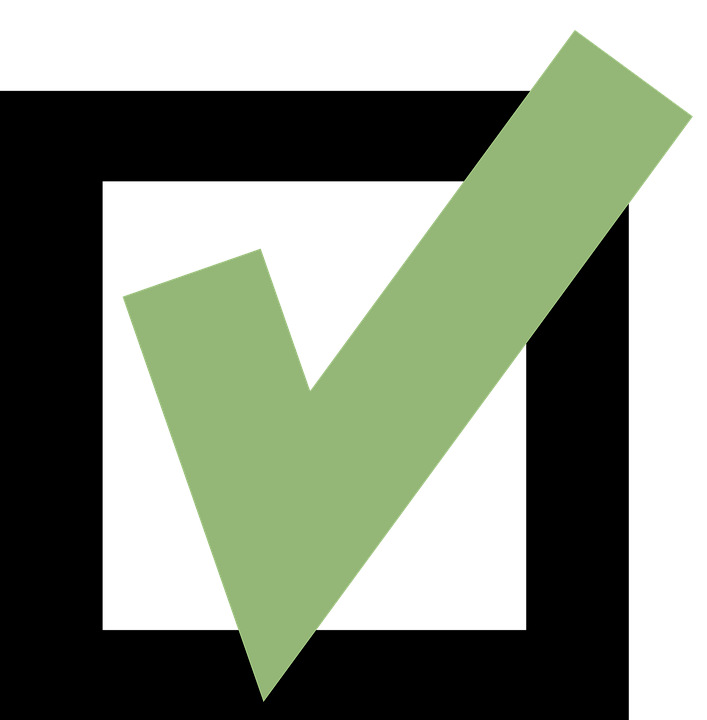 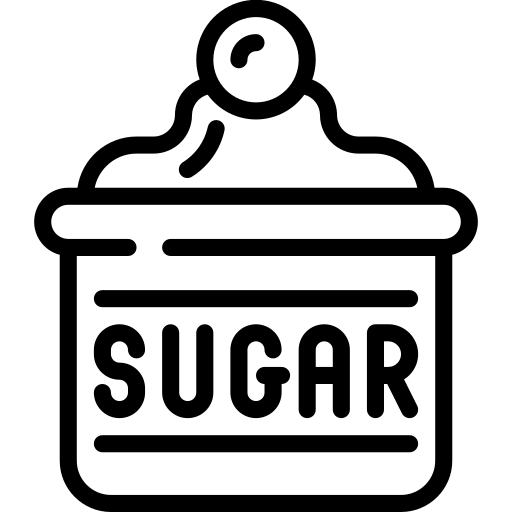 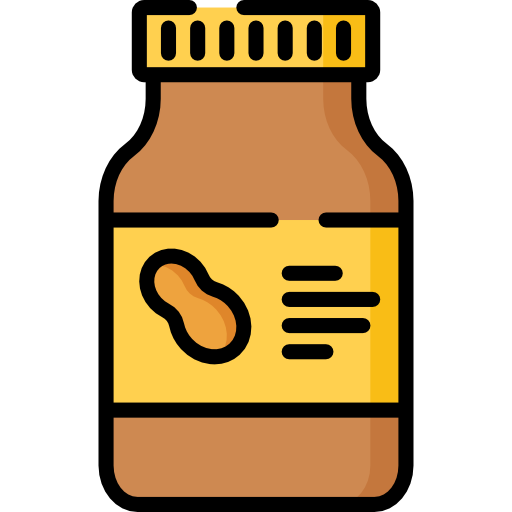 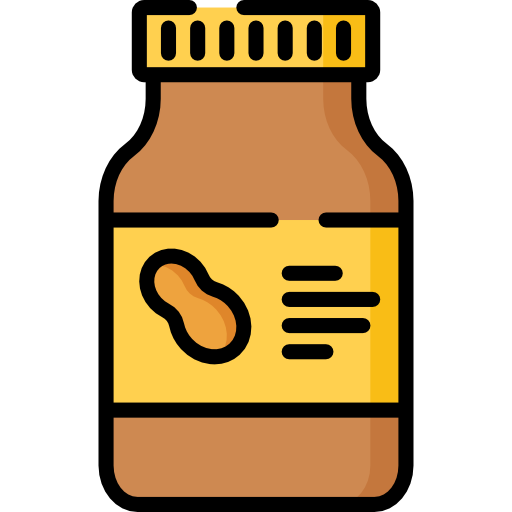 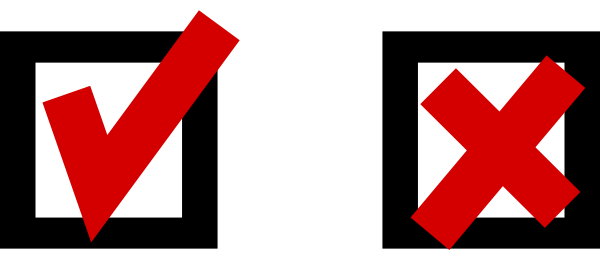 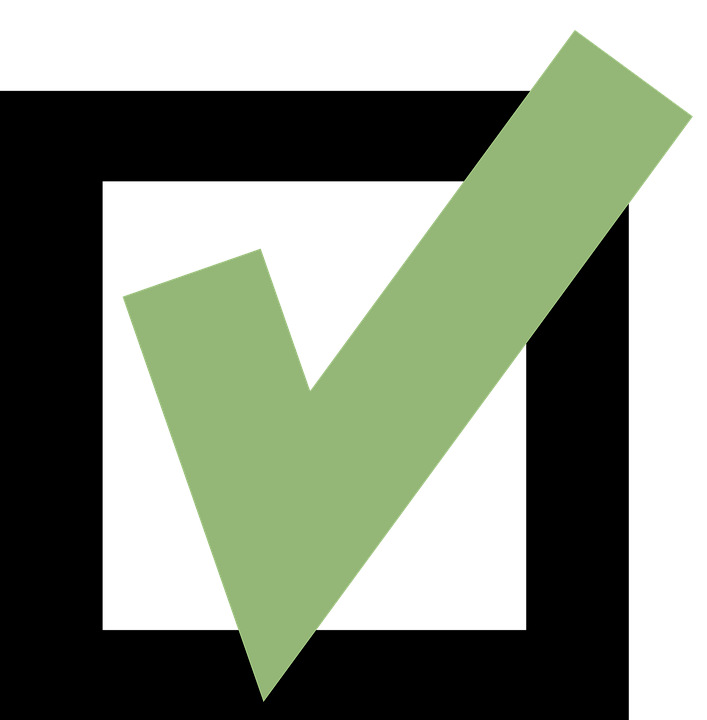 Remove the fridge from each apartment.
Put them in a common area.
Need a way to communicate 
with my neighbors.
Disrupt my neighbors!
Solution?
6
Goal & Contributions
Challenge & Contributions: 
Conventional cache and NoC hierarchy results in data replication (across the L1 caches) and low L1 bandwidth utilization 
Main source of these inefficiencies stems from the tightly-coupled design of GPU cores with L1 caches
Decoupled L1 (DC-L1) cache to break the tight coupling
Aggregated & Clustered DC-L1 cache design to significantly reduce data replication and improve the L1 bandwidth utilization 

Results:
Improve IPC by 75% (up to 8X) and performance-per-watt by 29.5%
Reduce NoC area by 50%
7
Outline
Introduction
Motivation
Enabling & Leveraging Decoupled L1 Caches
Evaluation
Conclusions
8
Private L1 Caches
Replication of L1 Data across Cores
Full Addr. 
Range
Full Addr. 
Range
Full Addr. 
Range
Full Addr. 
Range
Full Addr. 
Range
Full Addr. 
Range
Full Addr. 
Range
Full Addr. 
Range
Full Addr. 
Range
Full Addr. 
Range
Full Addr. 
Range
Full Addr. 
Range
Core
Core
Core
Core
Core
Core
Core
Core
Core
Core
Core
Core
L1
L1
L1
L1
L1
L1
L1
L1
L1
L1
L1
L1
Network-on-Chip
L2
L2
L2
L2
L2
Memory
Memory
Memory
Memory
9
Shared L1 Caches
Replication Eliminated!
Addr. 
Range An-1
…
…
…
…
…
Addr. 
Range A1
Addr. 
Range A2
Addr. 
Range A0
…
Addr. 
Range An-2
Addr. 
Range A3
Unique Addr. Range Slice
Core
Core
Core
Core
Core
Core
Core
Core
Core
Core
Core
Core
L1
L1
L1
L1
L1
L1
L1
L1
L1
L1
L1
L1
Req.
Core
Home
Core
Network-on-Chip
Request
Reply
L2
L2
L2
L2
L2
Memory
Memory
Memory
Memory
10
Conventional Cache/NoC Hierarchy
Solution?
Reducing data replication and improving L1 bandwidth utilization requires:
NoC overhead to enable inter-core communication
Disrupting the Home core
Arbitration between local and remote requests
Core
L1
NoC
L2
Memory
Problem Source: Tightly-coupled GPU core and L1 cache!
11
Outline
Introduction
Motivation
Enabling & Leveraging Decoupled L1 Caches
Evaluation
Conclusions
12
Decoupled L1 Caches (DC-L1s)
Separate L1 cache from the GPU core.
Break the tight-coupling!
…
Lite GPU Core
(No L1 Cache)
A-2
5
3
4
2
0
1
A-1
NoC#1 (Core ↔ DC-L1)
Two-level Cache 
Hierarchy
…
DC-L1
(Decoupled L1)
Level-1
Cache
A-1
5
3
4
2
0
1
A-2
NoC#2 (DC-L1 ↔ L2)
…
Level-2
Cache
C-1
L2+Memory
C-2
5
0
3
4
2
1
13
Aggregating DC-L1 Caches
Assume 80-core System with 80 DC-L1s
(Example of aggregating two DC-L1s)
Merge X DC-L1s to form one bigger DC-L1 cache.
Reduced replication
Better L1 bandwidth utilization
Lower peak L1 bandwidth
L2
Lite Core
DC-L1
…
3
2
1
0
79
78
…
2x1 XBar
2x1 XBar
2x1 XBar
2x1 XBar
2X 
Size
…
1
0
0
1
39
38
40x32 XBar
…
0
1
2
31
30
Aggregation Granularity?
Pr40 = Aggregate 2 DC-L1s
14
Aggregation Granularity
15
Aggregation GranularityVerdict
Pr40: 40 aggregated DC-L1s under 80-core system
IPC = 15% boost
NoC Area = 28% lower
NoC Power = 4% lower
L1 Miss Rate = 19% lower  High Replication!
Shared DC-L1s?
16
Shared DC-L1 Caches
Assume 80-core System with 40 DC-L1s 
(Aggregation Granularity = 2)
Shared cache organization across DC-L1s.
Eliminate replication.

Use 80x40 crossbar in NoC#1.
Enable communication between a given core to all DC-L1 caches.
L2
Lite Core
DC-L1
…
3
2
1
0
79
78
80x40 XBar
Unique Addr. Range Slice
…
2X 
Size
1
0
39
38
40x32 XBar
…
0
1
2
31
30
Sh40 = Shared 40 DC-L1s
17
Shared DC-L1 CachesVerdict
Replication-insensitive 
Applications?
Sh40: 40 aggregated and shared DC-L1s under 80-core system
IPC = 48% boost
L1 Miss Rate = 89% lower = Replication Eliminated!
NoC Area = 69% higher
NoC Power = 57% higher
Clustered Shared DC-L1s?
18
Clustered Shared DC-L1 Caches
Assume 80-core System with 40 DC-L1s 
(Aggregation Granularity = 2)
Shared cache organization across a cluster of DC-L1s.
Eliminate replication within a cluster.
Limit overall replication.

Use smaller crossbars in NoC#1.
Enable communication between a given core to all DC-L1 caches in a cluster.
L2
Lite Core
DC-L1
…
…
…
7
1
0
79
73
72
…
8x4 XBar
8x4 XBar
2
38
1
3
37
39
0
36
Unique Addr. Range Slice
…
38
37
39
36
2
3
0
1
C1
C2
C9
C1
C2
C0
C0
C9
C3
C3
10x8 XBar
10x8 XBar
1
0
7
25
2
24
31
26
…
…
…
25
24
31
0
1
7
2
26
Clusters Count?
Sh40+C10 = Choose 10 Clusters
IPC Boost + Replication Reduction + Reduced Area/Power
19
Frequency-boost Optimization
…
7
1
0
8x4 XBar
2
3
0
1
Smaller Crossbars = Higher Operating Frequency 
Optimization  Double the NoC frequency in NoC#1
Sh40+C10+Boost
20
Outline
Introduction
Motivation
Enabling & Leveraging Decoupled L1 Caches
Evaluation
Conclusions
21
EvaluationIPC
More results in the paper!
Replication-sensitive
Poor-performing
8x
5x
75%
Results are normalized to Private L1 organization baseline.

Replication-sensitive Applications  Average = +75%, Max = +8X
Poor-performing Applications  Average = -5%
22
Conclusions
Observe an opportunity for decoupled L1 caches in GPUs to break the tight coupling between the GPU cores and the L1 caches
Reduce data replication across the L1 caches
Improve L1 bandwidth utilization

Achieved through the following:
Aggregated DC-L1 caches to improve the L1 bandwidth utilization 
Clustered Shared DC-L1 caches to limit data replication

Results
75% IPC improvement for the replication-sensitive applications
5% IPC degradation for the poor-performing replication-insensitive applications
50% NoC area reduction because of the hierarchical design
23
Disclaimer & Attribution
The information presented in this document is for informational purposes only and may contain technical inaccuracies, omissions and typographical errors.
The information contained herein is subject to change and may be rendered inaccurate for many reasons, including but not limited to product and roadmap changes, component and motherboard version changes, new model and/or product releases, product differences between differing manufacturers, software changes, BIOS flashes, firmware upgrades, or the like. AMD assumes no obligation to update or otherwise correct or revise this information. However, AMD reserves the right to revise this information and to make changes from time to time to the content hereof without obligation of AMD to notify any person of such revisions or changes.
AMD MAKES NO REPRESENTATIONS OR WARRANTIES WITH RESPECT TO THE CONTENTS HEREOF AND ASSUMES NO RESPONSIBILITY FOR ANY INACCURACIES, ERRORS OR OMISSIONS THAT MAY APPEAR IN THIS INFORMATION.
AMD SPECIFICALLY DISCLAIMS ANY IMPLIED WARRANTIES OF MERCHANTABILITY OR FITNESS FOR ANY PARTICULAR PURPOSE. IN NO EVENT WILL AMD BE LIABLE TO ANY PERSON FOR ANY DIRECT, INDIRECT, SPECIAL OR OTHER CONSEQUENTIAL DAMAGES ARISING FROM THE USE OF ANY INFORMATION CONTAINED HEREIN, EVEN IF AMD IS EXPRESSLY ADVISED OF THE POSSIBILITY OF SUCH DAMAGES.

ATTRIBUTION
© 2021 Advanced Micro Devices, Inc. All rights reserved. AMD, the AMD Arrow logo and combinations thereof are trademarks of Advanced Micro Devices, Inc. in the United States and/or other jurisdictions. Other names are for informational purposes only and may be trademarks of their respective owners.
24
* We acknowledge the support of the National Science Foundation (NSF) CAREER award #1750667.
* This presentation and recording belong to the authors. No distribution is allowed without the authors' permission.
Thank You!Questions?
Mohamed Assem Ibrahim
maibrahim@email.wm.edu
https://massemibrahim.github.io/